Text Box Displays – Slide Template
Lorem ipsum dolor sit amet, nibh est. A magna maecenas, quam magna nec quis, lorem nunc. Suspendisse viverra sodales mauris, cras pharetra proin egestas arcu erat dolor.
Lorem ipsum dolor sit amet, nibh est. A magna maecenas, quam magna nec quis, lorem nunc. Suspendisse viverra sodales mauris, cras pharetra proin egestas arcu erat dolor.
Lorem ipsum dolor sit amet, nibh est. A magna maecenas, quam magna nec quis, lorem nunc. Suspendisse viverra sodales mauris, cras pharetra proin egestas arcu erat dolor.
Lorem ipsum dolor sit amet, nibh est. A magna maecenas, quam magna nec quis, lorem nunc. Suspendisse viverra sodales mauris, cras pharetra proin egestas arcu erat dolor.
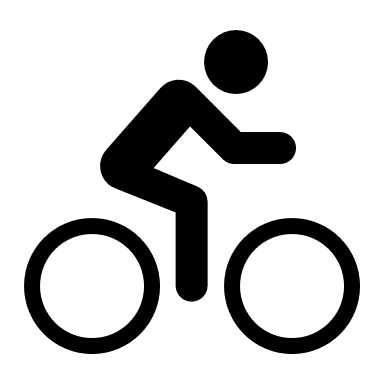 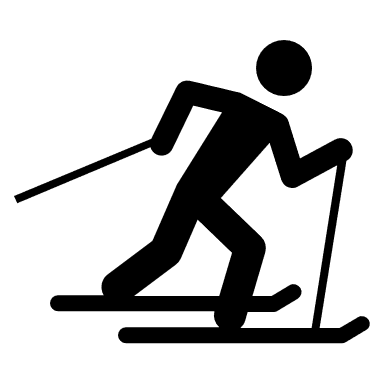 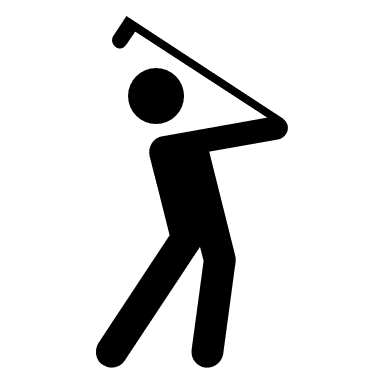 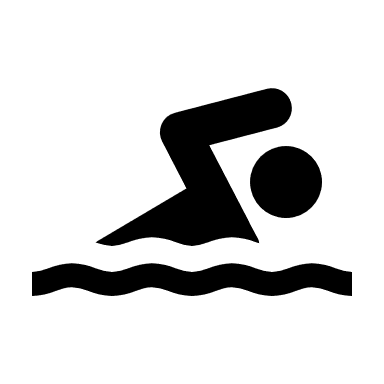 Lorem Ipsum
Lorem Ipsum
Lorem Ipsum
Lorem Ipsum
[Speaker Notes: © Copyright PresentationGO.com – The free PowerPoint and Google Slides template library]
Text Box Displays – Slide Template
Lorem ipsum dolor sit amet, nibh est. A magna maecenas, quam magna nec quis, lorem nunc. Suspendisse viverra sodales mauris, cras pharetra proin egestas arcu erat dolor.
Lorem ipsum dolor sit amet, nibh est. A magna maecenas, quam magna nec quis, lorem nunc. Suspendisse viverra sodales mauris, cras pharetra proin egestas arcu erat dolor.
Lorem ipsum dolor sit amet, nibh est. A magna maecenas, quam magna nec quis, lorem nunc. Suspendisse viverra sodales mauris, cras pharetra proin egestas arcu erat dolor.
Lorem ipsum dolor sit amet, nibh est. A magna maecenas, quam magna nec quis, lorem nunc. Suspendisse viverra sodales mauris, cras pharetra proin egestas arcu erat dolor.
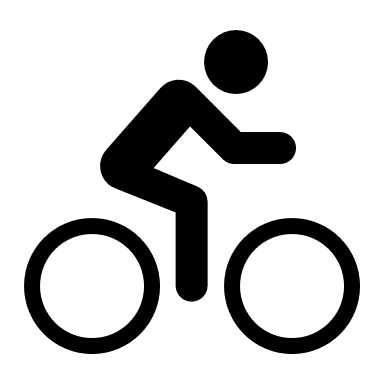 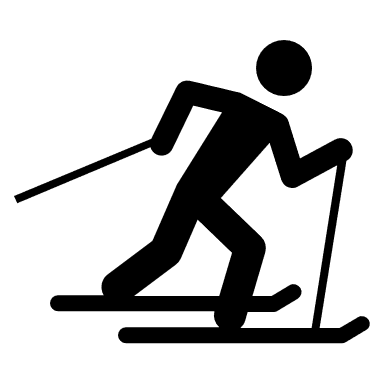 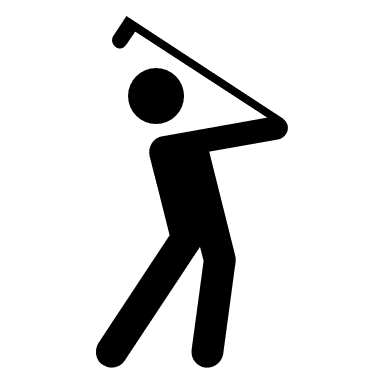 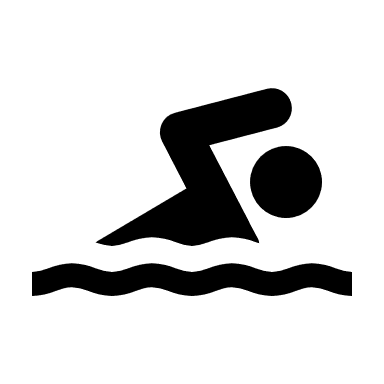 Lorem Ipsum
Lorem Ipsum
Lorem Ipsum
Lorem Ipsum
[Speaker Notes: © Copyright PresentationGO.com – The free PowerPoint and Google Slides template library]
[Speaker Notes: © Copyright PresentationGO.com – The free PowerPoint and Google Slides template library]